Jornada de la Red MENTES
La Transición energética, una oportunidad para la recuperación económica
Fecha: 25 de mayo 2022 (previo al XVII Congreso de la Asociación Española para la Economía Energética)

Lugar de celebración: Universidad de Alcalá de Henares. Facultad de Ciencias Económicas, Empresariales y Turismo. 
Plaza de la Victoria s/n, 28802 Alcalá de Henares, Madrid
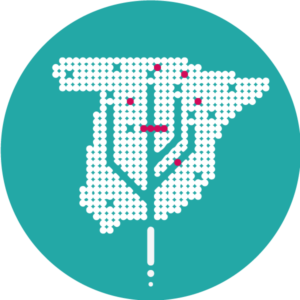 https://redmentes.es/jornada-de-la-red-mentes/
Red MENTES. Modelización Energética parauna Transición Energética Sostenible
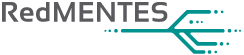 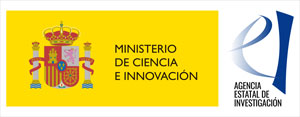 Jornada de la Red MENTES. La Transición energética, una oportunidad para la recuperación económica25 de mayo 2022. Universidad de Alcalá de Henares (previo al XVII Congreso de la Asociación Española para la Economía Energética)
9:15-10:00 Conferencia invitada
La modelización de la transición energética: una visión a largo plazo
Lucia Blanco
Subdirectora Adjunta. SG de Prospectiva, Estrategia y Normativa en Materia de Energía
MITERD
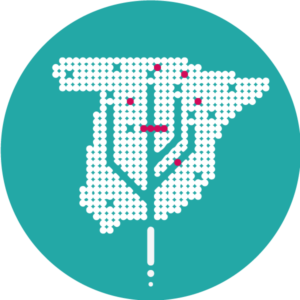 Red MENTES. Modelización Energética parauna Transición Energética Sostenible
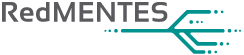 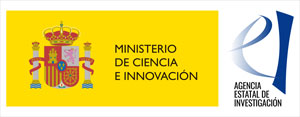 Jornada de la Red MENTES. La Transición energética, una oportunidad para la recuperación económica25 de mayo 2022. Universidad de Alcalá de Henares (previo al XVII Congreso de la Asociación Española para la Economía Energética)
10:00-11:00 Mesa de debate
La modelización energética como herramienta para diseñar la transición energética
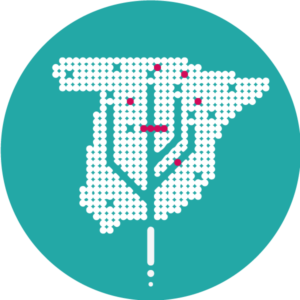 Maryse Labriet
ENERIS
Gonzalo Sáenz de Miera
IBERDROLA
Lucia Blanco
MITERD
Asier Maiztegui 
TECNALIA
Javier Dufour
IMDEA Energía
Red MENTES. Modelización Energética parauna Transición Energética Sostenible
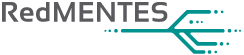 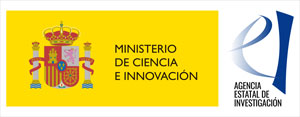 Jornada de la Red MENTES. La Transición energética, una oportunidad para la recuperación económica25 de mayo 2022. Universidad de Alcalá de Henares (previo al XVII Congreso de la Asociación Española para la Economía Energética)
11.30-13:00 Sesión de comunicaciones
Metodologías para evaluar el futuro de la transición energética
Fechas Importantes:
Inicio del envío de comunicaciones: 7 marzo de 2022
Último día del envío de comunicaciones: 15 de abril de 2022
Último día de inscripción en la jornada: 20 de mayo de 2022
Celebración de la jornada: 25 de mayo de 2022
Registro (boletín de inscripción disponible en la web):    https://redmentes.es/jornada-de-la-red-mentes/
Envío de comunicaciones:  redesmentes@gmail.com
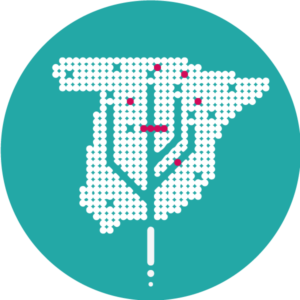 Red MENTES. Modelización Energética parauna Transición Energética Sostenible
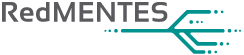 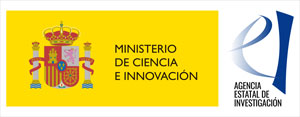 Jornada de la Red MENTES. La Transición energética, una oportunidad para la recuperación económica25 de mayo 2022. Universidad de Alcalá de Henares (previo al XVII Congreso de la Asociación Española para la Economía Energética)
13.00-14:00 Mesa de expertos

Metodologías para evaluar el futuro de la transición energética y retos de futuro
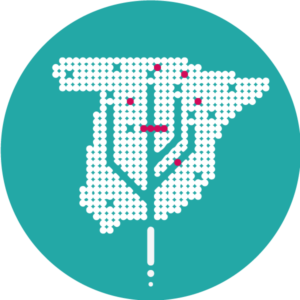 Pedro Linares
IIT Comillas
Iñaki Arto
BC3
Mª Angeles Cadarso
UCLM
Luis Javier Miguel
Universidad de Valladolid
Raquel Langarita
Universidad de Zaragoza
Pablo Arocena
Universidad Pública de Navarra
Red MENTES. Modelización Energética parauna Transición Energética Sostenible
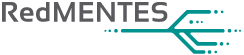 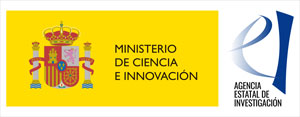 Jornada de la Red MENTES. La Transición energética, una oportunidad para la recuperación económica25 de mayo 2022. Universidad de Alcalá de Henares (previo al XVII Congreso de la Asociación Española para la Economía Energética)
15:30-17:30 World Café
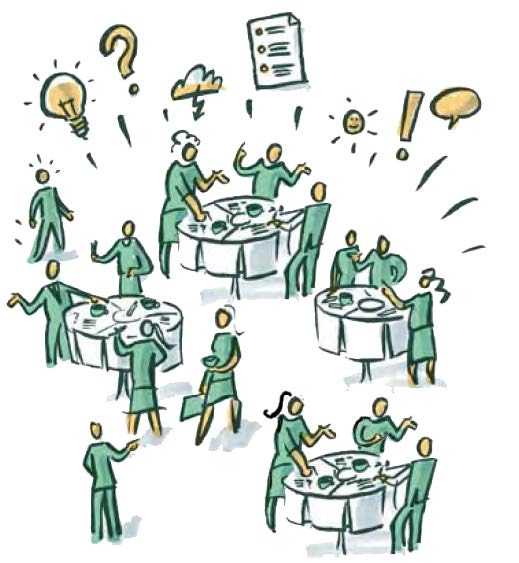 Cómo lograr que la transición energética transforme nuestra sociedad en un mundo post-COVID
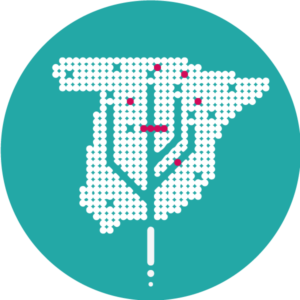 Red MENTES. Modelización Energética parauna Transición Energética Sostenible
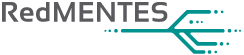 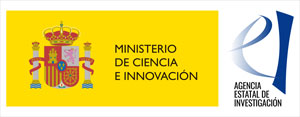